ПРОЕКТ – ОТКРЫТАЯ КОПИЯ
Опыт и степень удовлетворённости граждан, показатели эффективности бюджетированияна примере КанадыВыступление перед Бюджетным сообществом PEMPAL Всемирного БанкаСовместный семинар Рабочей группы по программному и ориентированному на результат бюджетированию и Рабочей группы по бюджетной грамотности и прозрачности (Париж, Франция)
Кристин Минас
Подразделение по работе с результатами, Сектор управления расходами
6 ноября 2019 г.
Содержание
1
Контекст
2
Почему важно уделять внимание степени удовлетворённости граждан и их опыту
3
Показатели эффективности необходимо увязывать с общей картиной
Инновация – основное внимание улучшениям
4
5
Вызовы и возможности
2
Контекст: в Канаде три уровня государственного управления
Федеральное правительство
Устанавливает принципы политики, касающиеся всех канадцев в области налогообложения, национальной обороны, иностранных дел и т.п. Прямо и косвенно осуществляет программы для всех канадцев.
У граждан разный уровень понимания того, какой уровень государственной власти за что отвечает.


Это может приводить к путанице, потому что не всегда люди понимают, где искать информацию о программах, что само по себе приводит к задержкам.
Органы власти провинций/территорий
Отвечают за осуществление программ по основным аспектам жизнедеятельности канадцев, в том числе в области здравоохранения, образования и дорожного регулирования.
Муниципальные органы власти
Это тот уровень власти, который непосредственно отвечает за самые насущные аспекты жизни канадцев, куда входят дорожные работы, библиотеки, парки, местный транспорт, сбор отходов и т.п.
3
Контекст: ведомственное финансирование осуществления программ
Программы, предоставляющие услуги непосредственно гражданам, включаются в годовые бюджеты различных ведомств
По вопросам иммиграции, помощи беженцам и получению канадского гражданства
По вопросам занятости и социального развития Канады через Службу Канады 
Канадское агентство доходов
Канадская служба по вопросам коренных народов

Опосредованные услуги предоставляются через
Провинции/территории
Муниципалитеты 
Третьи стороны (например, некоммерческие организации)
4
Почему важно уделять внимание степени удовлетворённости граждан и их опыту
Приоритеты правительства
Бюджет 2017 года
Политика по оказанию услуг и цифровой среде 
Взаимодействие с ключевыми ведомствами (министерствами), например, «Службой Канады» и «Канадским агентством доходов» (обеспечение работы налоговой системы)
 
Закон о доступной среде в Канаде 2019 года
Создание сообществ, рабочих мест и услуг, которые позволят всем полноценно участвовать в жизни общества (без барьеров)
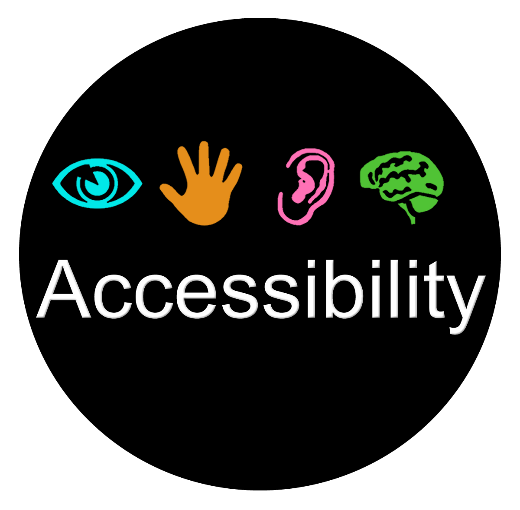 5
О чём говорят нам граждане прямо и косвенно?
Правительство собирает информацию об опыте граждан по получению данных, по пособиям и т.п. с помощью:
опросов 
публичных обсуждений
оценки уровня взаимодействия граждан и власти (изучая активность на сайте, количество телефонных звонков и т.д.)
Пример исследования:  Анализ качества услуги по страхованию занятости за 2017 год
   Рекомендации в основном касались: 
    необходимости уделять больше внимания гражданам, пересматривать стандарты услуг в рамках жёсткого учёта результативности работы, выявлять и решать проблемы доступности, прививать культуру обслуживания, пересматривать модель финансирования, анализировать программную политику страхования занятости в целях выявления препятствий на пути повышения качества услуг и упрощения самой политики ради улучшения работы и экономии средств.
6
Основные каналы предоставления услуг
Цифро-вые
Предоставление информации и пособий через разные устройства, в т.ч. компьютеры, планшеты и смартфоны
Интеграция и ее последствия
Перемещение с одного канала обслуживания на другой может плохо отразиться на степени удовлетворения граждан, потому что не всем может понравиться направление на разные источники информации/обслуживания

Упорядочение доступа к услугам благоприятно сказывается на гражданах.
Телефон
У нас много разнообразных рабочих данных, которые мы не обрабатываем, хотя могли бы  получить новые возможности и идеи
Очные
Мы должны предложить новые цифровые возможности для конкуренции на рынке с помощью имеющихся и переработанных данных
7
Показатели эффективности необходимо увязывать с общей картиной
В центре внимания неразрывность политики-программы-реализации

Переключение с одного канала обслуживания на другой надо контролировать, потому что это – один из показателей опыта граждан 	

Затраты необходимо оценивать с точки зрения ценности услуги

Анализ гендерных различий+
Закон Канады о гендерном бюджетировании  2019 года учитывает необходимость преодоления гендерного неравенства и учёт разнообразия полов в бюджетном процессе
В 2018 году учреждено министерство по делам женщин и гендерному равенству 

Пример практического исследования: работа с коренным населением 
Опыт работы с предоставлением детских пособий в резервациях и удалённо расположенных населённых пунктах
8
Неразрывность Политики-Программы-Реализации
Удовлетворённость граждан, опыт и подходы к оценке эффективности надо рассматривать, осознавая неразрывность принципов политики, государственной программы и её реализации
Даёт ли программа результат – с точки зрения её операционной работы и всех граждан?
Почему существует эта программа? 

Какую проблему она призвана решить?
Каковы были предпосылки создания программы и какие варианты она предусматривала? 

Что срабатывало в прошлом?
9
Увеличение охвата коренного населения канадскими детскими пособиями
Канадское детское пособие – это ежемесячный необлагаемый налогом платёж семьям, имеющим право на такую помощь, чтобы они могли справиться с затратами на воспитание детей в возрасте до 18 лет

Сотрудничество трех ответственных за программу министерств и Канадского агентства доходов
Охват населения, проживающего в резервациях и на севере страны 
Варианты самообслуживания и обслуживания с помощником
Почти 700 сессий по привлечению населения
Всеобъемлющая поддержка для отдельных групп населения на пилотном (опытно-экспериментальном) этапе
Упрощение процедуры обращения за пособием
Помощь в заполнении налоговой декларации
10
Инновация – основное внимание улучшениям
Учёт имеющихся знаний, например из опыта проведения оценки программ, во время совершенствования программы с помощью непрерывного обучения и адаптации

Точки отсчёта и целевые показатели
Какова нынешняя ситуация?
Как проявятся улучшения?
Что работает, при каких условиях и в чью пользу (в пользу каких групп населения)?
Экспериментирование
Можно ли запланировать экспериментальные (пилотные) программы для определения наиболее приемлемых вариантов для некоторых групп населения?

Принципы поведенческой экономики, подталкивание
Классификация групп населения с точки зрения их готовности к переменам на основе доступа к информации и получению пособий позволяет уделить больше внимания неохваченным категориям населения
11
Вызовы и возможности
Данные и охрана частной жизни
Возможности
Вызовы
Осведомлённость и понимание
Гражданин в центре внимания
Повышение доступности
Языковые барьеры
Классификация клиентов и определение их потребностей
Доступ к широкополосному интернету
12
Контакты и ресурсы
Christine Minas, Director, Results Division (christine.minas@tbs-sct.gc.ca)

Results Mailbox /Почтовый ящик результатов
(results-resultats@tbs-sct.gc.ca)
Treasury Board Secretariat/Секретариат правления казначейства
(https://www.tbs-sct.gc.ca/)

Policy on Results/Политика по результатам
(https://www.tbs-sct.gc.ca/pol/doc-eng.aspx?id=31300)
GC InfoBase /Информационная база
(http://infosite.tbs-sct.gc.ca/index_e.aspx)
13